Anpassbarer Ablaufplan 3-j. Bachelor
Ergänzungsbereich & Praktikum
Basismodule (grün)     +     Aufbaumodule (blau)
M1: Differentielle Psychologie VL/Ü Differentielle Psychologie & Persönlichkeitsforschung
5;4
M2: SozialpsychologieS Sozialpsychologie3; 2
M2: Sozialpsychologie VL Sozialpsychologie 1+2
5;4
M8: MethodenVL/Ü Methoden & Geschichte d. Psychologie(bis 4. FS)
5;4
M20 & M21: Ergänzungs-modul 
S Schlüssel-qualifikation

bis Ende 5. FS (sollte) 



3
M20: Ergänzungs-modul 
VL/S Nachbar-fach
bis Ende 5. FS (sollte)




10
M 7: StatistikVL/Ü Statistik 1
5;4
M16: VPS , 1 CP
1. FS
WiSe





CP; SWS
M5: Biologische PsychologieVL Biologische Psychologie 14; 2
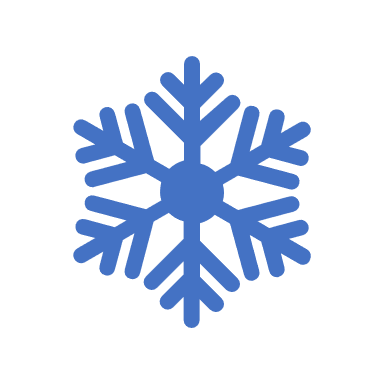 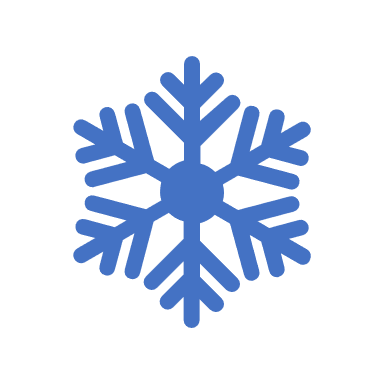 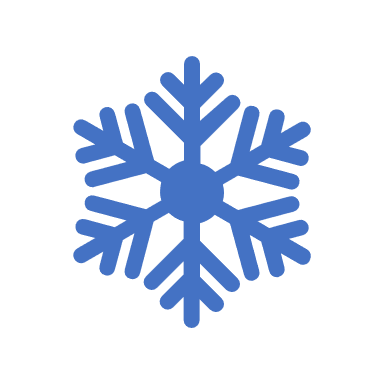 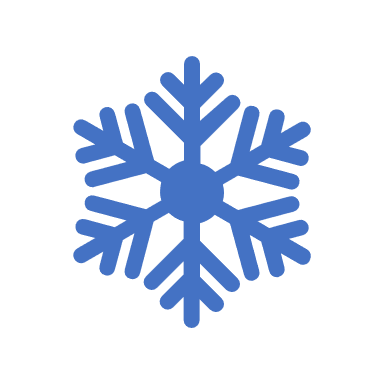 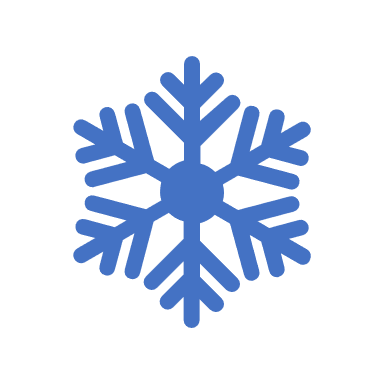 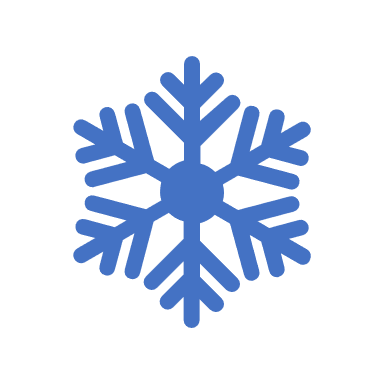 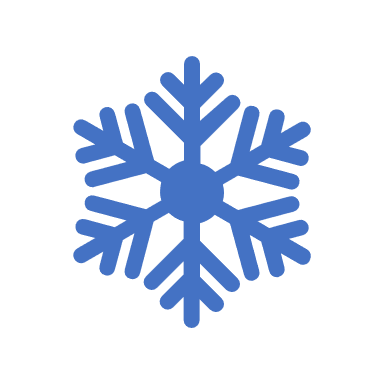 M7: StatistikVL/Ü Statistik 2
6;6
M5: Biologische PsychologieVL Biologische Psychologie 24; 2
M3: Allg. Psychologie 1S Wahrnehmung & Kognition
3; 2
M3: Allg. Psychologie 1VL Wahrnehmung & Kognition4: 2
M6: Entwicklungs- & Päd. Psycholog.VL Einführung Entwicklungs- & Pädagog. Psychol.
4; 2
2. FS
SoSe





CP; SWS
M4: Allg. Psychologie 2VL Lernen & Gedächtnis4; 2
M6: Entwicklungs- & Päd. Psycholog.S Entwickl.- & Pädagog. Psychol.3; 2
M9: Experimental- psychol. PraktikumP ExPra 1(bis 4. FS)3; 2
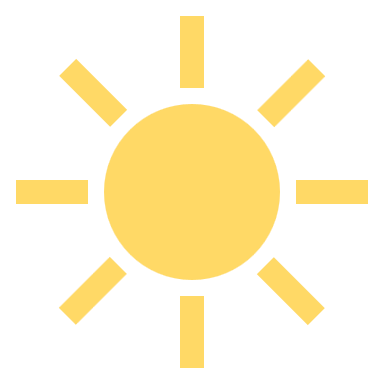 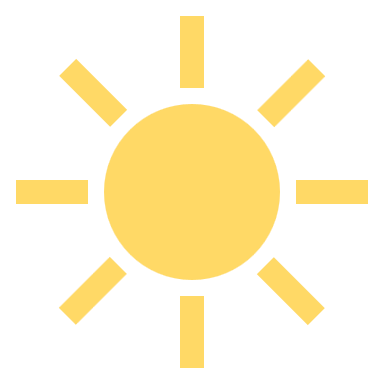 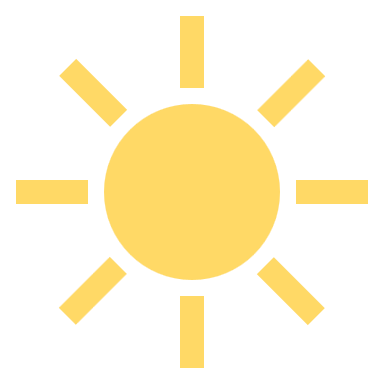 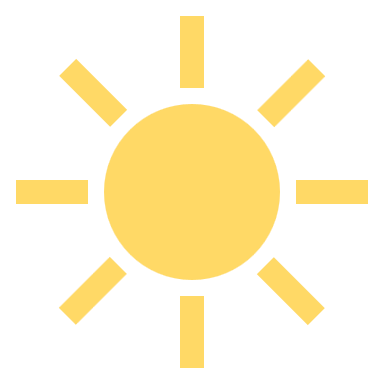 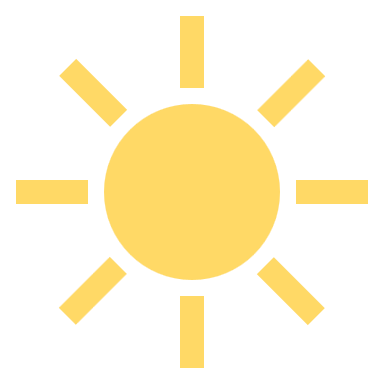 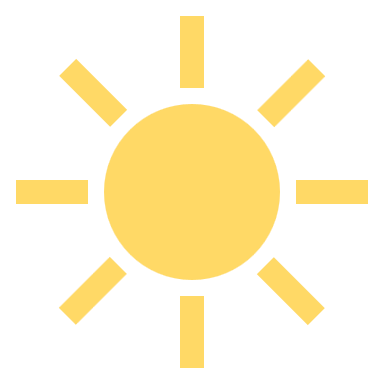 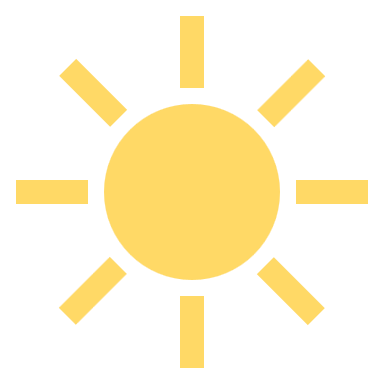 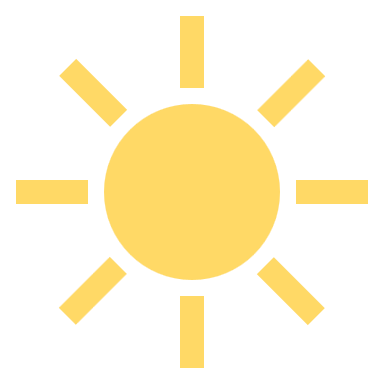 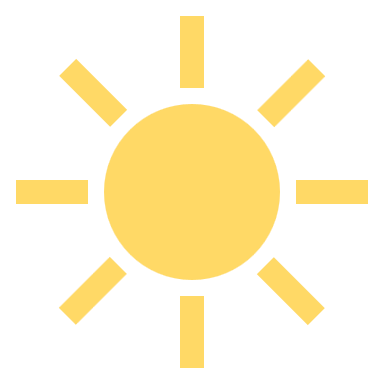 M6: Entwicklungs- & Päd. Psycholog.VL Vertiefung Entwicklungspsychol.4; 2
M11: Störungslehre VL Störungslehre4; 2
M4: Allg. Psychologie 2S Allg. Psychologie 23; 2
M9: Experimental- psych. PraktikumP ExPra 23; 2
M4: Allg. Psychologie 2VL Emotion & Motivation4; 2
M10: Grundlagen psych. DiagnostikS Psychologische Diagnostik4; 2
M10: Grundlagen psych. DiagnostikVL Testtheorie & Testkonstruktion4; 2
3. FS
WiSe





CP; SWS
M10: Grundlagen psych. DiagnostikVL Grundlagen psych. Diagnostik4; 2
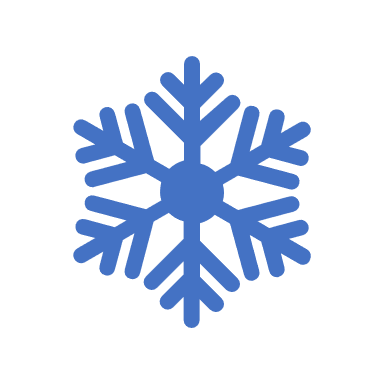 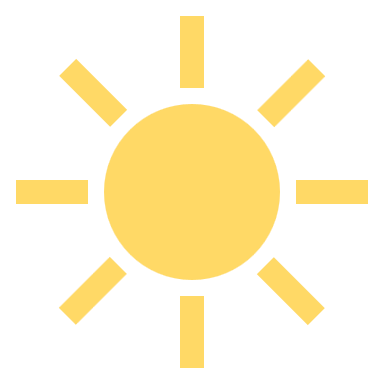 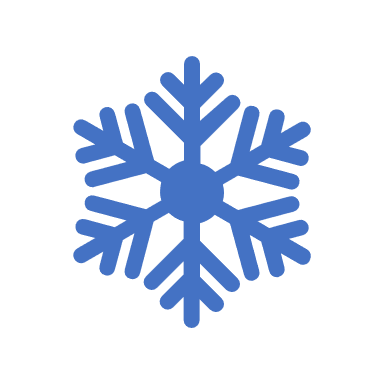 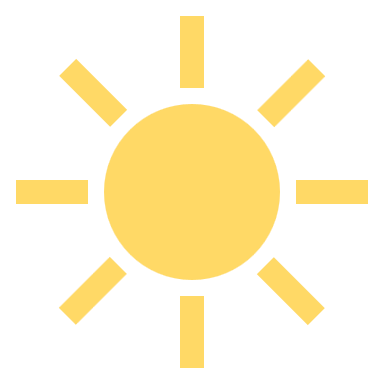 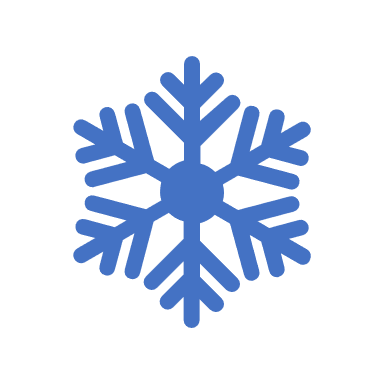 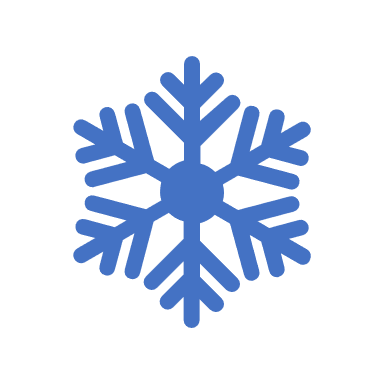 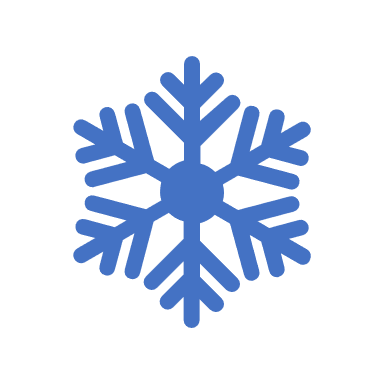 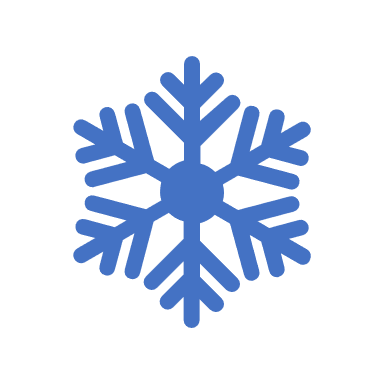 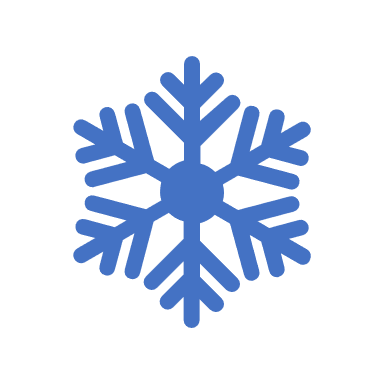 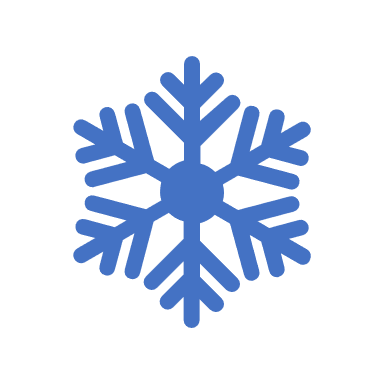 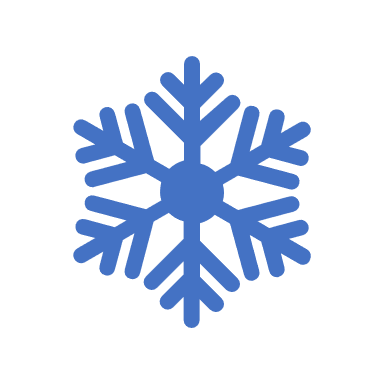 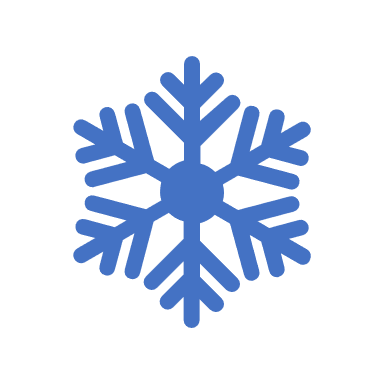 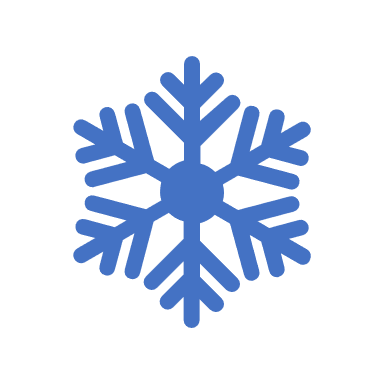 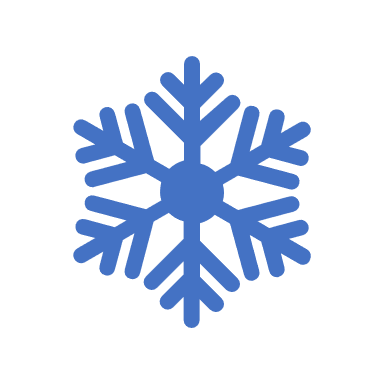 M17: Praktikum Psychologie

P Berufs- od. Forschungspraktikum13; 390 Std.
M18: Praktikum Psychotherapie

  P/S OP     +     P/S BQT1

5; 150 Std.      8; 240 Std.
M11: Störungslehre S Störungslehre
4; 2
M14: Psych. d. Gesundheit: Anwendung S Psychologie. d. Gesundheit4; 2
4. FS
SoSe





CP; SWS
M13: Psych. d. Gesundheit: Grundlagen VL Psychologie d. Gesundheit 14; 2
M13: Psych. d. Gesundheit: Grundlagen VL Psychologie d. Gesundheit 24; 2
M12: Allg. Verfahrenslehre d. Psychotherapie VL Allg. Verfahrenslehre4; 2
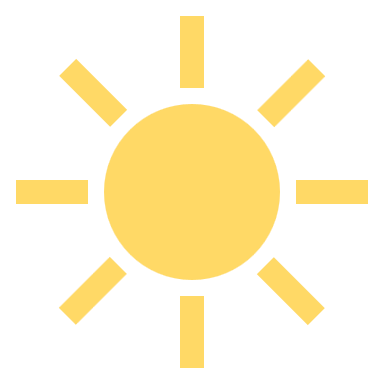 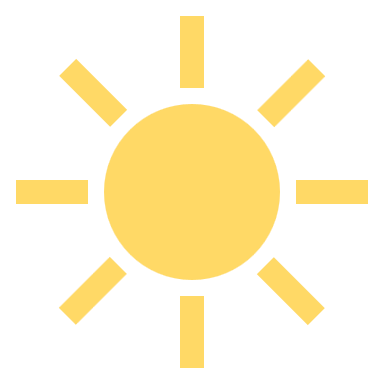 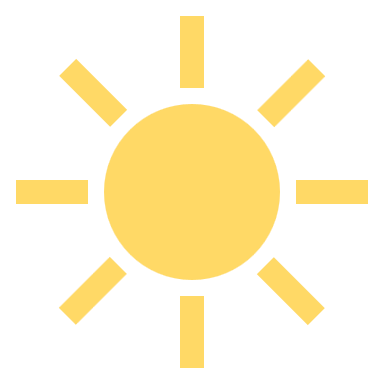 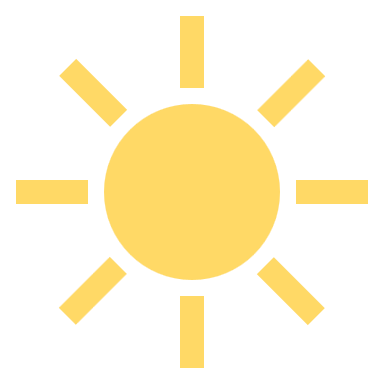 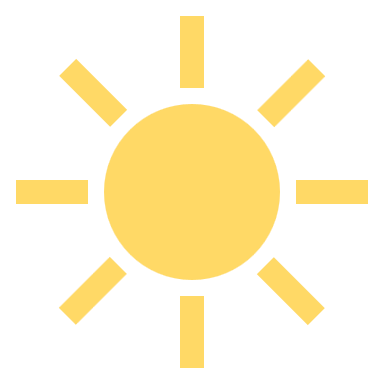 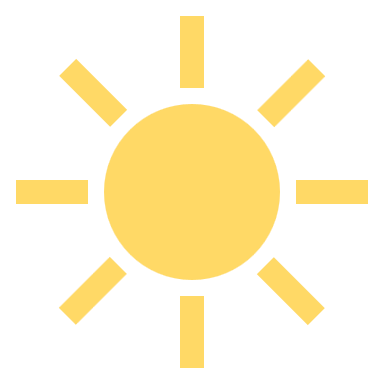 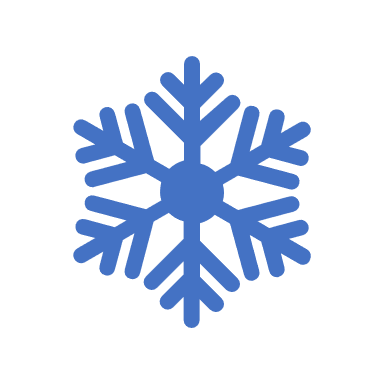 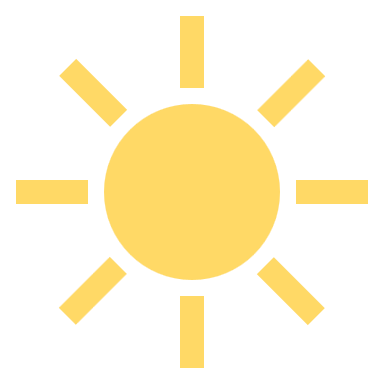 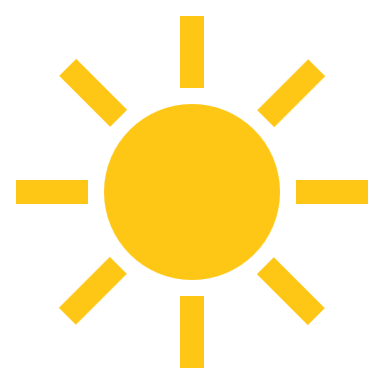 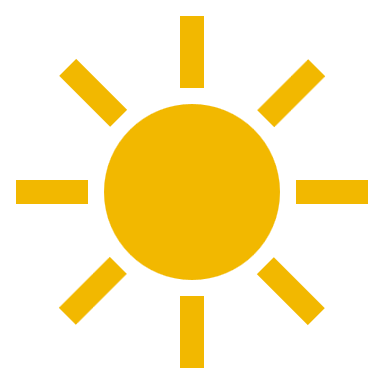 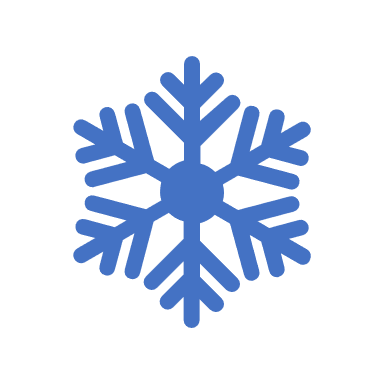 M21: Psycho-therapie

S Präv. Reha-bilitation & Psychotherap Handeln2; 1
M21: Psycho-therapie

S Berufsethik & Berufsrecht
2; 1
M21: Psycho-therapie

S Pharmakologie
2; 1
M21: Psycho-therapie

S Biolog. Psychologie 3
4; 2
5. FS
WiSe





CP; SWS
M14: Psych. d. Gesundheit: AnwendungVL Psych. d. Gesundheit & Prävention4; 2
M14: Psych. d. Gesundheit: AnwendungS Psych. d. Gesundheit & Prävention4; 2
M12: Allg. Verfahrenslehre d. Psychotherapie S Allg. Verfahrenslehre4; 2
M16: Wissenschaftl. ArbeitenS Wissenschaftl. Arbeiten 13; 2
M15: Grundlagen-vertiefung S Grundlagen-vertiefung 14; 2
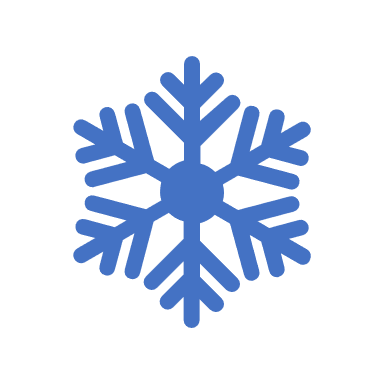 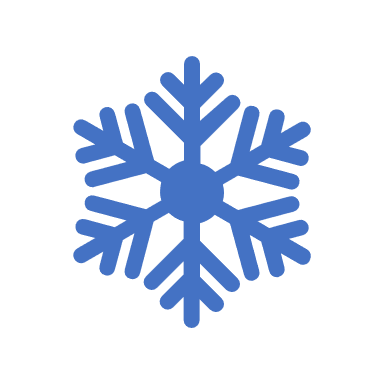 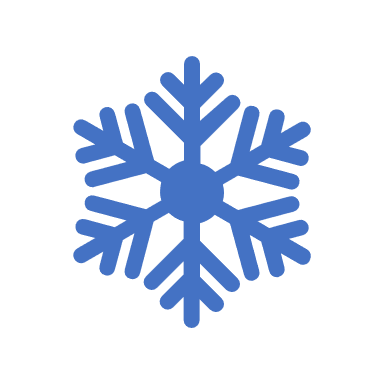 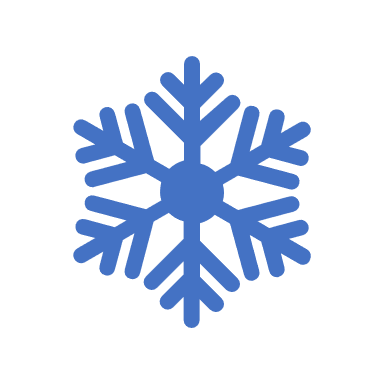 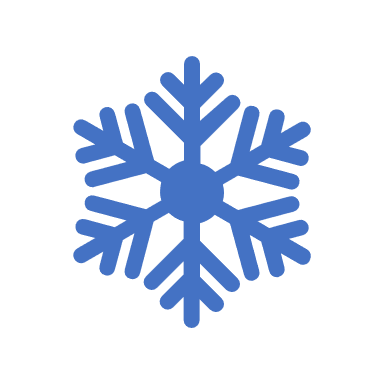 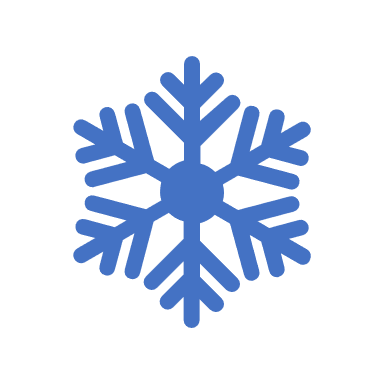 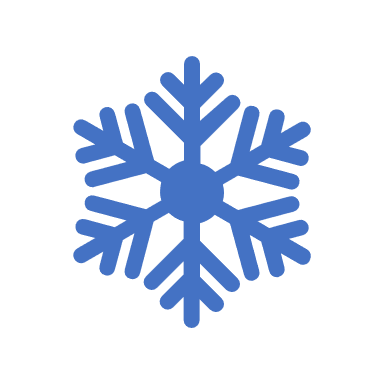 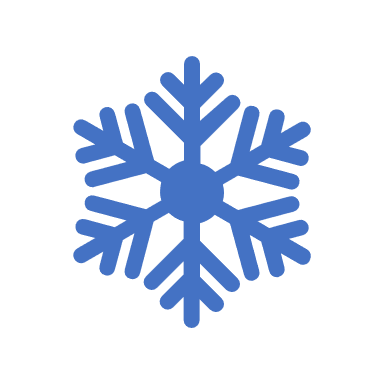 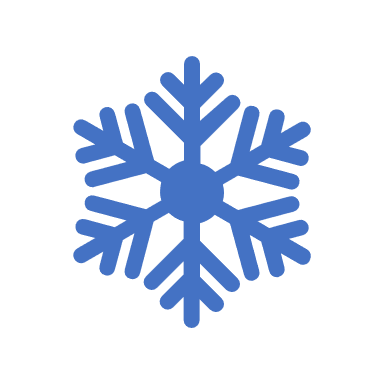 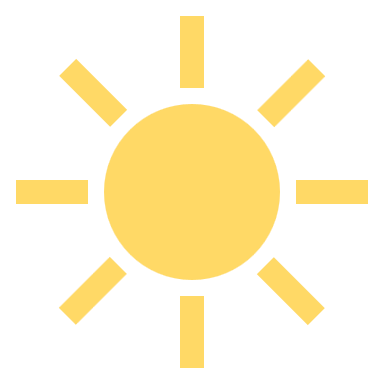 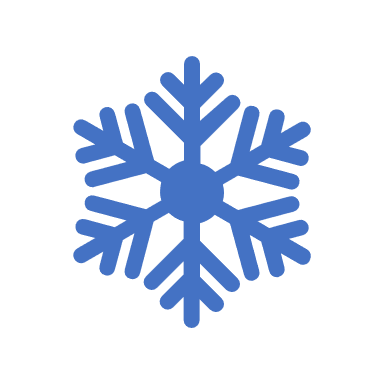 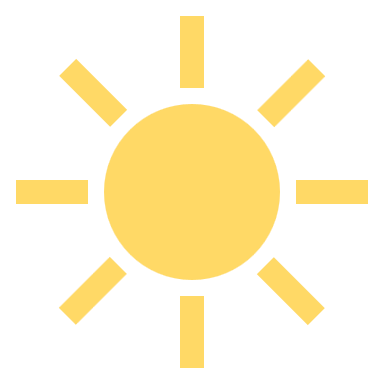 6. FS
SoSe





CP; SWS
M15: Grundlagen-vertiefung S Grundlagen-vertiefung 24; 2
M16: Wissenschaftl. ArbeitenS Wissenschaftl. Arbeiten 23; 2
M16: Wissenschaftl. ArbeitenS Methoden & Wiss. Arbeiten3; 2
M19: AbschlussmodulForschungs-kolloquium4; 2
M19: AbschlussmodulBachelorarbeit12 CP
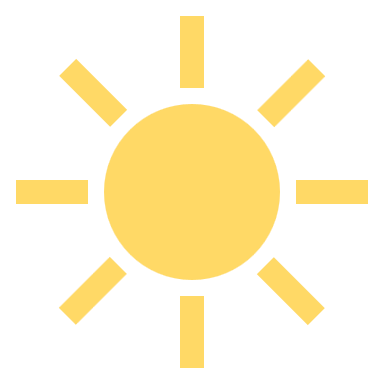 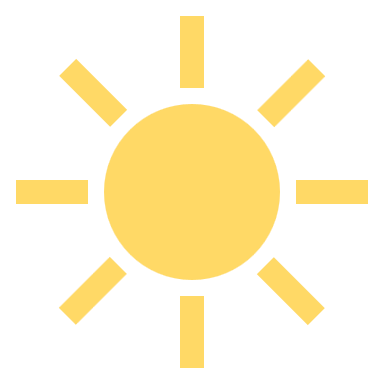 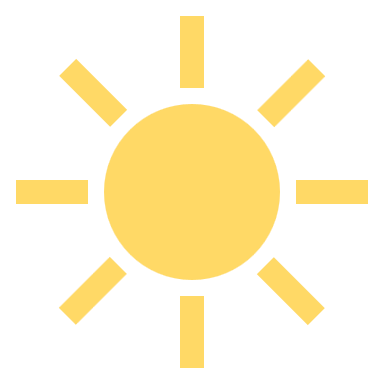 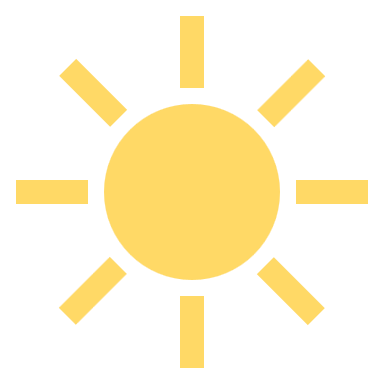 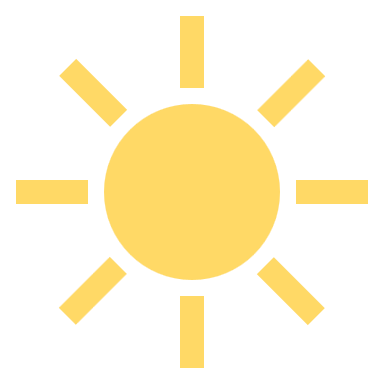 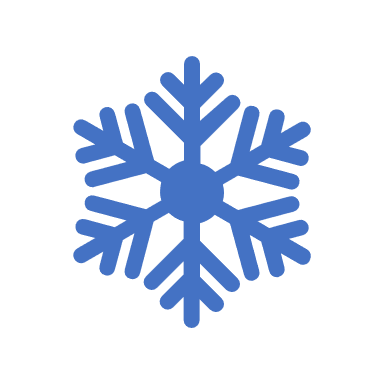 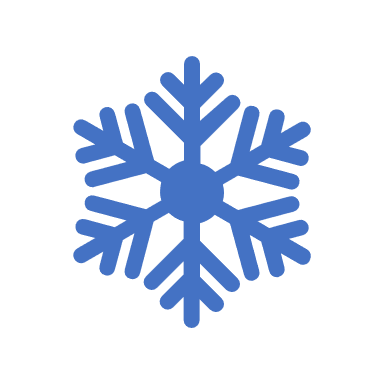 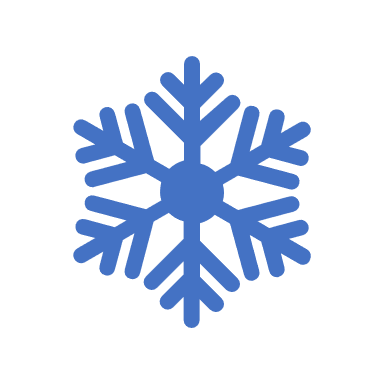 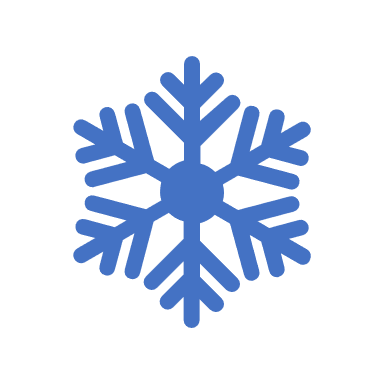 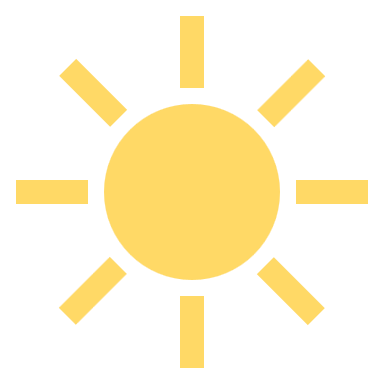 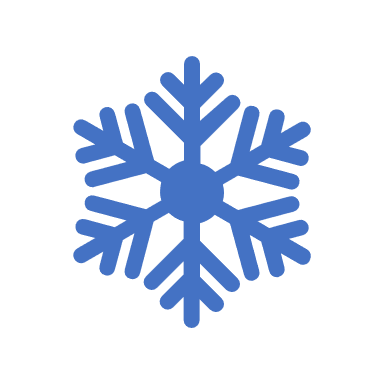 Wird @UKN nur im SoSe angeboten
Wird @UKN nur im WiSe angeboten
Kann im WiSe & im SoSe absolviert werden
Orientierungsprüfung
Gesamtklausur
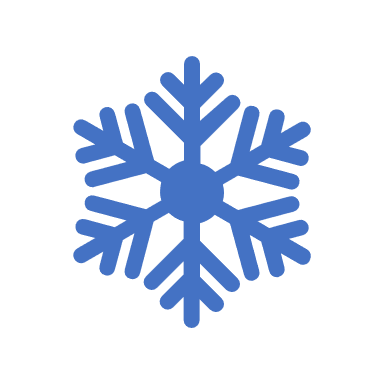 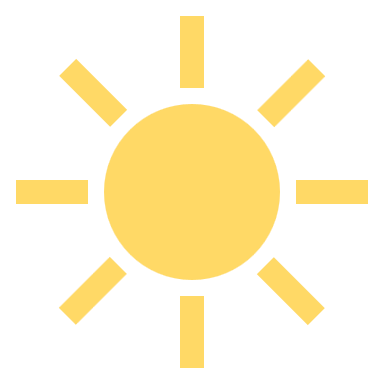 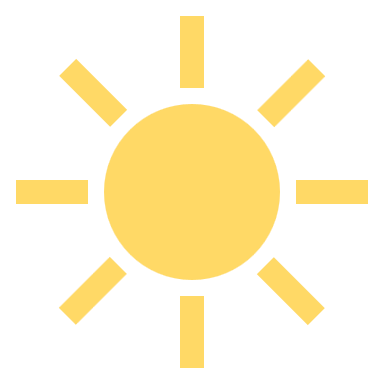 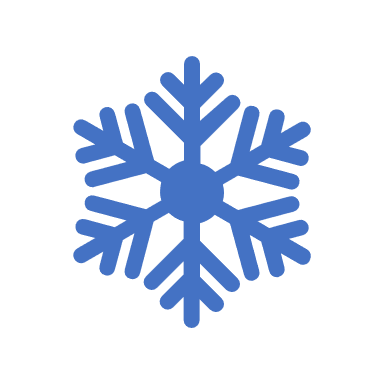 [Speaker Notes: Erläuterung: VL = Vorlesung, VL/Ü = Vorlesung mit Übung, VPS = Versuchspersonenstunden, S = Seminar, P=Praktikum, P/S=Praktikum mit begleitenden Seminar, SWS = Semesterwochenstunden, CPs = Creditpoints nach dem ECTS (European Credit Transfer System), FS = Fachsemester

Die Veranstaltungen müssen nicht in der hier dargestellten Reihenfolge besucht werden. Sie können für Ihren individuellen Studienablaufplan die Veranstaltungen am äußeren Rand markieren und in andere Semester verschieben. Achten Sie dabei darauf, dass manche Veranstaltungen nur im WiSe (Schneeflockensymbol) oder nur im SoSe (Sonnensymbol) angeboten werden. Leistungen mit beiden Symbolen können sowohl im WiSe als auch im SoSe absolviert werden.

Die Orientierungsprüfung (rot markiert) muss bis zum Ende des 4. FS abgelegt werden
Alle Prüfungs- & Studienleistungen der Basismodule (grün) sollten bis Ende des 3. FS und müssen spätestens bis Ende des 5. FS erbracht sein
Die VPS sollten ab dem 1. FS gesammelt werden und müssen vor der Anmeldung der Bachelorarbeit vorliegen
Praktika müssen mind. 3 Monate vor Beginn durch die Praktikumsbeauftragte genehmigt werden
Alle Prüfungsleistungen des Ergänzungswahlbereichs sollten bis Ende des 5. FS erbracht sein:
Schwerpunkt Psychologie: Modul 17 + 20 
Schwerpunkt Klin. Psychologie & Psychotherapie: Modul 18 + 21 (Voraussetzung für M.Sc. Psychotherapie!)
Die Anzahl der Plätze im Modul 21 ist begrenzt, für die Vergabe findet ein Auswahlverfahren statt. Voraussetzung für die Teilnahme am Auswahlverfahren ist das Bestehen der gemäß dem Studienablaufplan in den ersten beiden Fachsemestern vorgesehenen Vorlesungsklausuren sowie der Klausuren „Störungslehre“ und „Grundlagen der psychologischen Diagnostik und Testtheorie". Die Vergabe der Plätze erfolgt anhand der nach ECTS gewerteten Durchschnittsnote. In Modul 21 dürfen Prüfungen insges. max. 2x wiederholt werden.

Voraussetzungen Anmeldung Bachelorarbeit:
- die studienbegleitenden Prüfungen gemäß PO § 24 Abs. 2 i.V.m. § 25 inklusive der Module „Störungslehre“ und „Psychologie der Gesundheit: Grundlagen“,
- 20 VPS absolviert und eingereicht,
- Praktikum bzw. OP + BQT1 absolviert

WICHTIG: Maßgeblich für Regelungen, Abläufe und Anforderungen des Bachelorstudiengangs Psychologie ist die Prüfungsordnung. Die inhaltliche Beschreibung der Moduleinheiten bzw. Lehrveranstaltungen finden Sie im Modulhandbuch.]